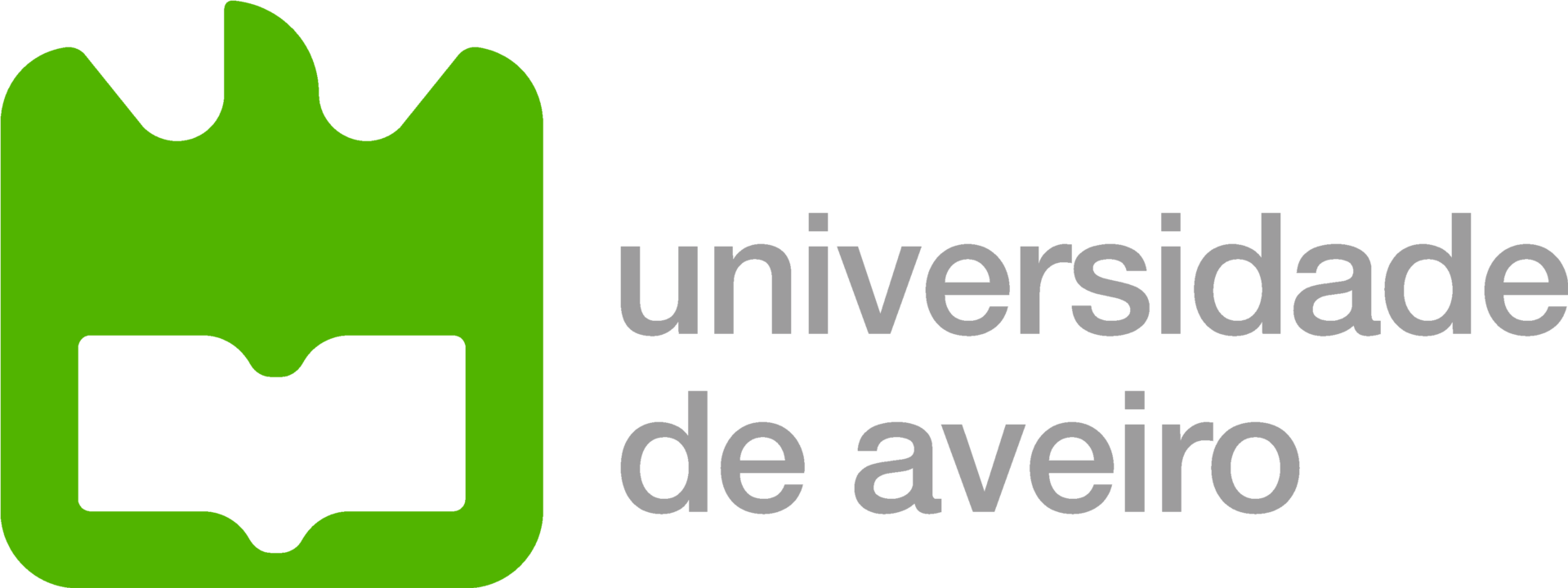 Reconversão da Plataforma Robuter num AGV com Guiamento Visual
Dissertação  de Mestrado em Engenharia de Automação Industrial
Realizado por:
Bruno Vieira
Orientador:
Dr. Vitor Santos
[Speaker Notes: Muito bom dia a todos, o meu nome é Bruno Vieira e vou apresentar a fase intermédia da minha dissertação.

O título da dissertação é: Reconversão da Plataforma Robuter num AGV com Guiamento Visual e é orientada pelo Dr. Vitor Santos]
Sumário
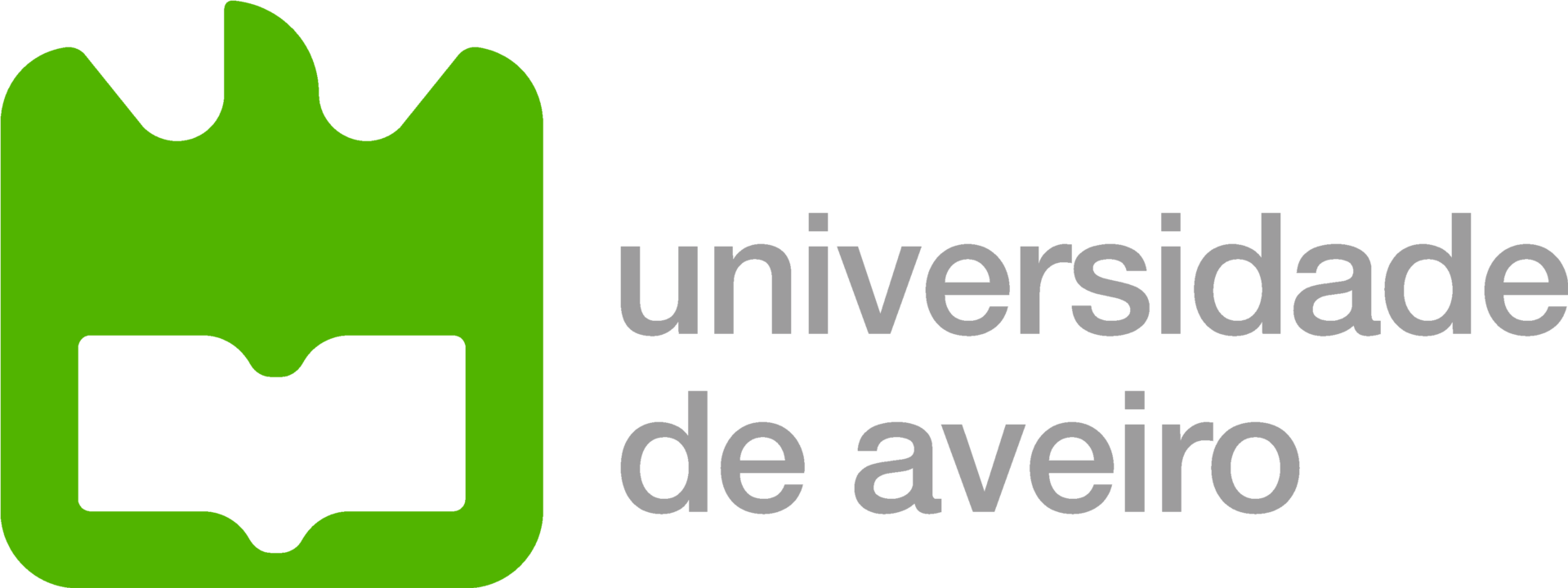 Motivação e Objetivos
A plataforma Robuter II
Solução proposta
Arquitetura 
Hardware utilizado
Comunicação entre subsistemas
Ponto da situação
Trabalho Desenvolvido
O que falta fazer
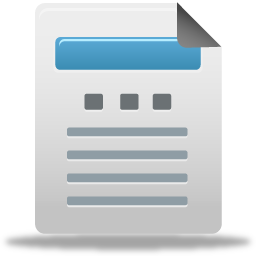 [Speaker Notes: Vou começar pelo sumário desta apresentação:
- Em 1º lugar vou abordar os objetivos e motivações deste projeto
De seguida, o cronograma proposto
Vou dar a conhecer a plataforma Robuter
E posteriormente vou passar à fase de desenvolvimento onde vai ser abordada a ARQ. PROP., COM. SUBSIS e o HARDWARE PROJ
Por último, farei um ponto da situação e irei apresentar o plano imediado]
Motivação
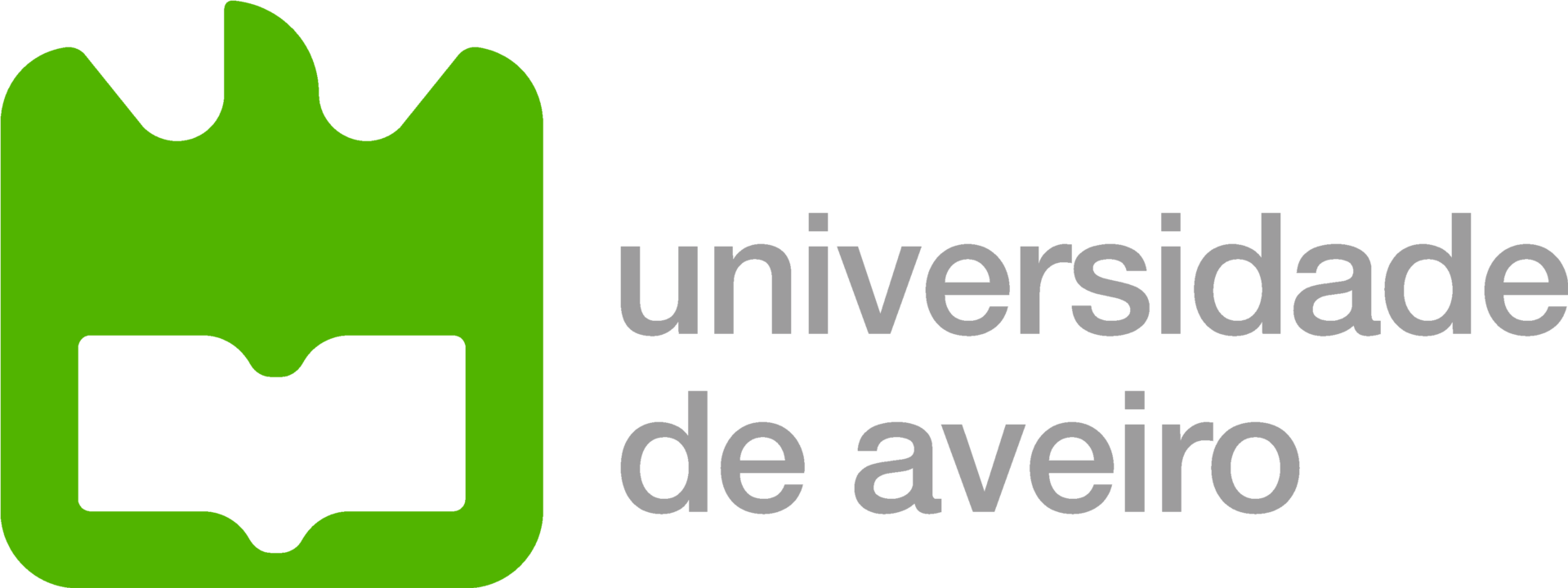 Reaproveitamento de um equipamento obsoleto, mas robusto, com aplicações à escala industrial
Dotar o Laboratório de Automação e Robótica com uma nova plataforma móvel
Projeto com possibilidade de expansão
1
[Speaker Notes: Quanto às principais motivações desta dissertação, posso apontar:
Reaproveitamento de um equip. Obsoleto, mas bastante robusto e que tem várias apps à escala industrial
Espera-se também, no final, que o LAR seja dotado com uma nova plataforma móvel
E este é um projeto com bastante possibilidade de expansão, uma vez que permite ser desenvolvido pelos futuros ocupantes do laboratório.]
Objetivos
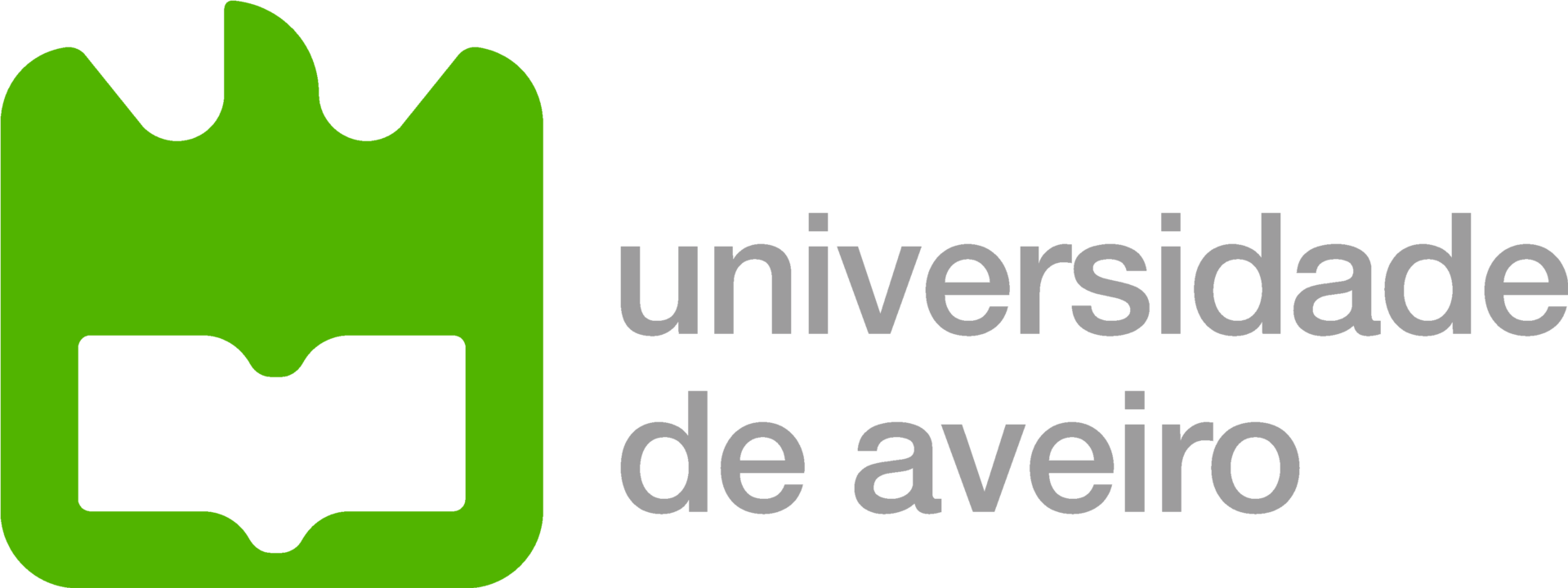 O objetivo principal é o retroffiting da plataforma para a converter num AGV.
Reestruturação da instalação elétrica;
Substituição da unidade de controlo dos motores e integração numa arquitetura distribuída baseada em ROS;
Instalação de uma câmara e desenvolvimento de software para poder navegar autonomamente com base em marcadores.
2
[Speaker Notes: O principal objetivo é o retroffiting da plataforma para a converter num AGV.

Retrofitting é a modernização e/ou reestruturação de um equipamento já ultrapassado. Vai além de uma reparação uma vez que adiciona novas potencialidades/caraterísticas.

Para conseguir reconverter a plataforma, será necessário a:
LER]
A plataforma Robuter II
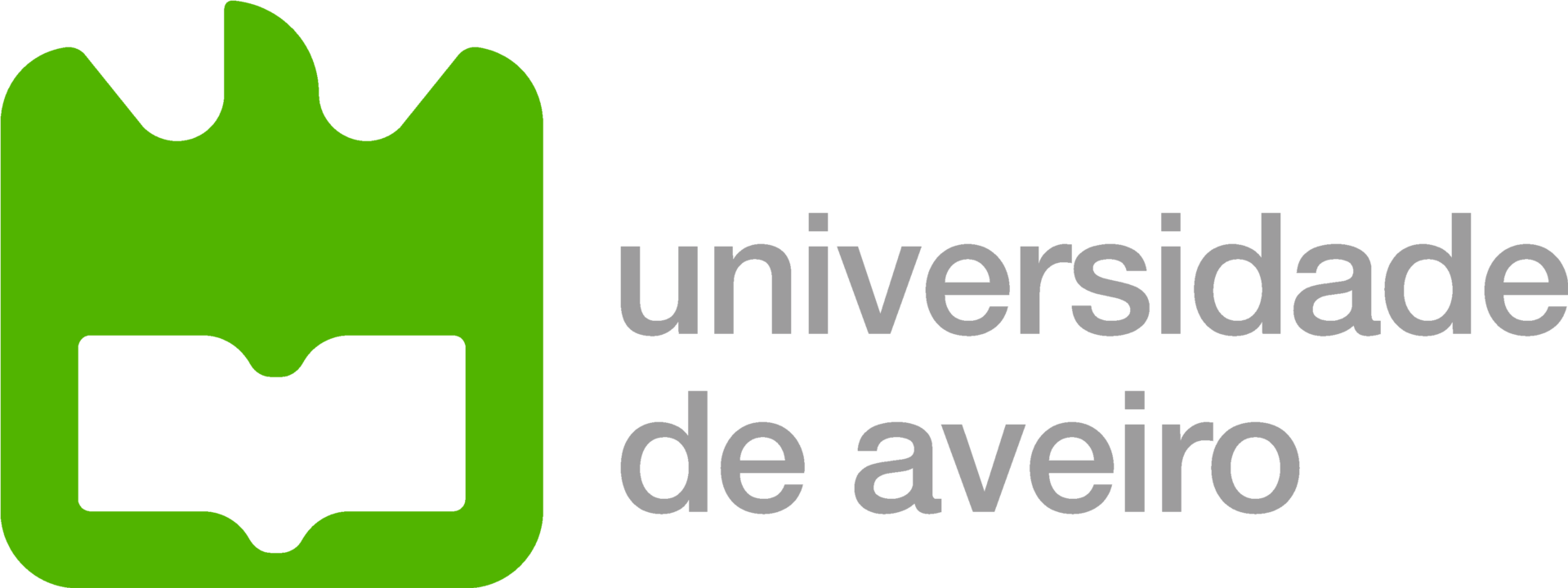 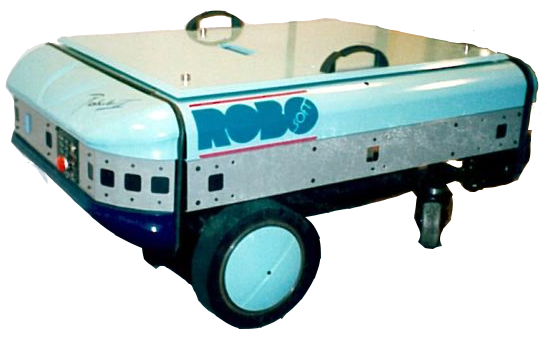 Robuter II
3
[Speaker Notes: Passando à fase de desenvolvimento, foram retiradas as principais caraterísticas da plataforma Robuter II original que podem ser consultadas na tabela.
Como é visível, trata-se de uma plataforma muito robusta, uma vez que pesa 150 kg e tem uma capacidade de carga até 120 kg.
Possui 2 motores DC de 300W 48V, um para cada roda traseira, pelo que o controlo é diferencial.
Tem um PC integrado e o sistema operativo é o ALBATROS.]
Arquitetura
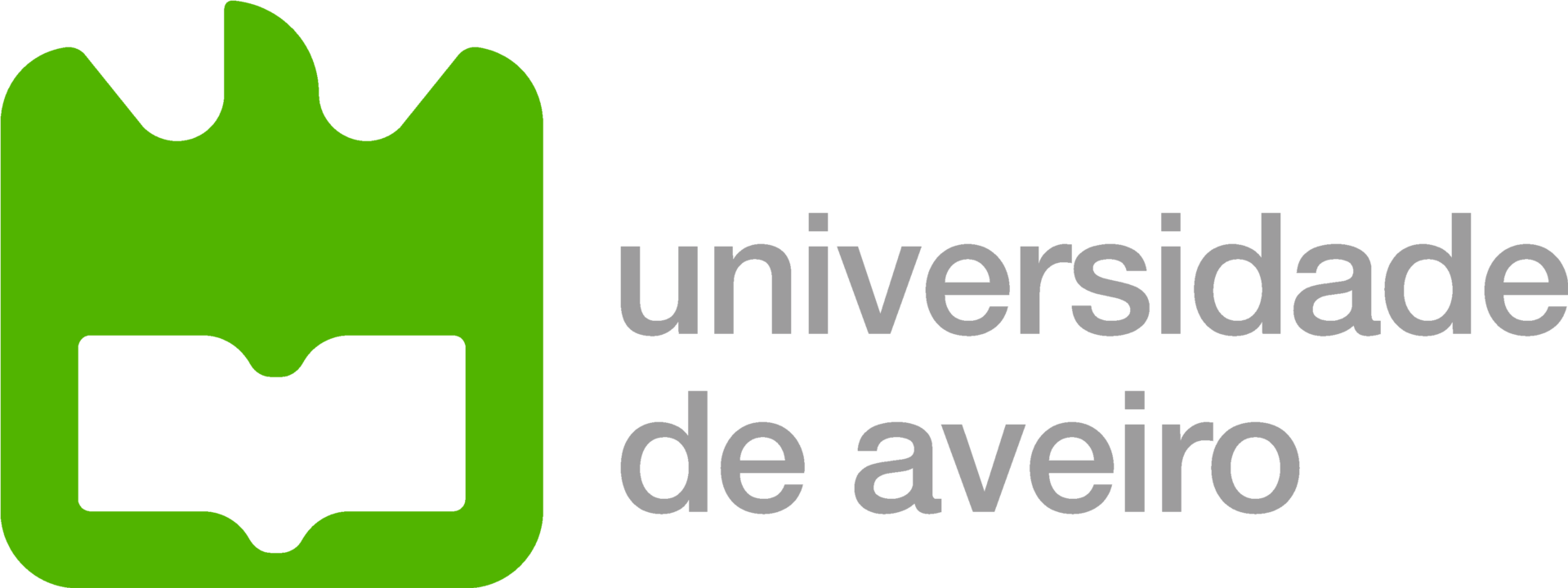 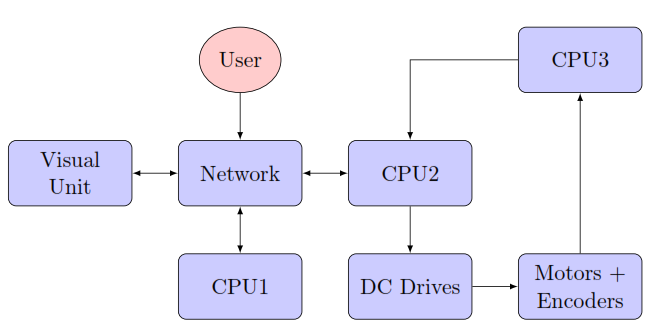 4
Hardware Utilizado
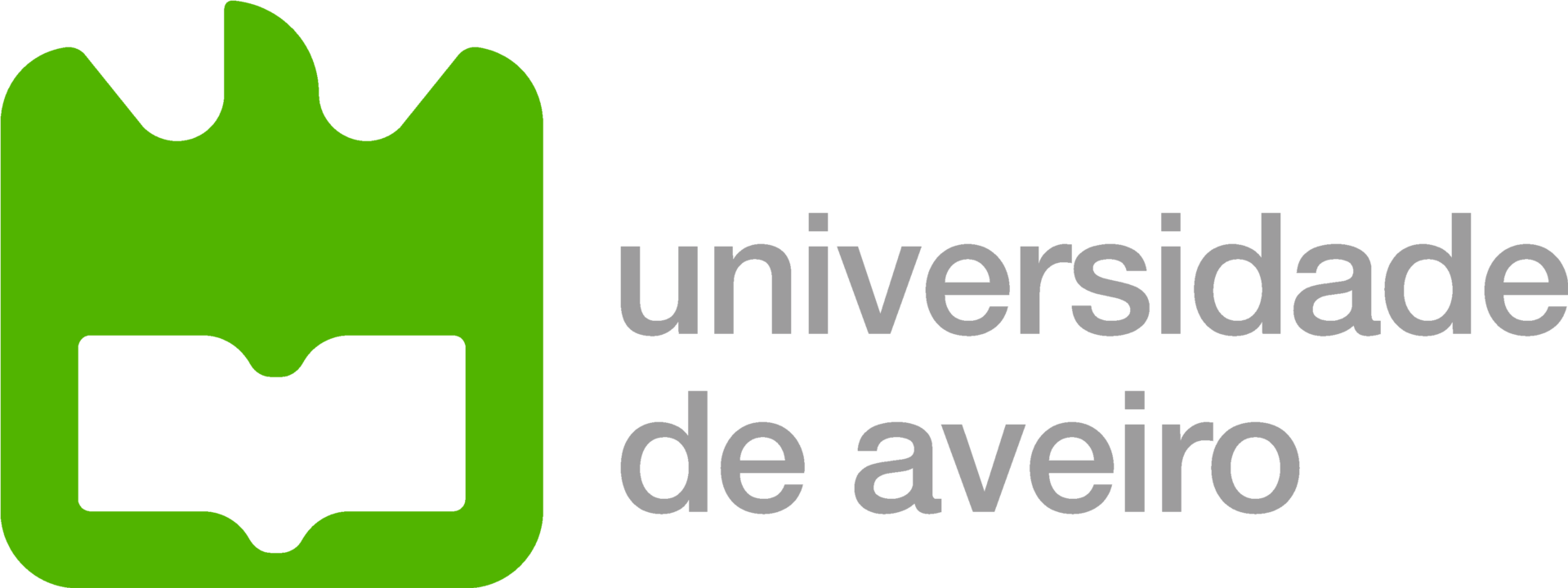 - ARDUINO LEONARDO ETH
Controlar motores
Atuar travões
Outros IO’s (bumper, etc)
- MINI-PC (A DEFINIR)
Unidade principal
ROS
Processamento de imagem
CPU2
CPU1
- 4 Baterias Ultracell 12V 75Ah
Alimentação da plataforma
- Fonte Q1000
Fornecimento de 5V
- Fonte 48Q2000
Fornecimento de 12V
- Fonte SD-100C-24
Fornecimento de [21;30] V
CPU3
- ARDUINO MICRO
Adquirir e enviar sinais dos encoders
Power
5
[Speaker Notes: Após o levantamento de informações, começou-se por desmontar a plataforma para identificar os diferentes elementos. 

Foi identificada uma torre central, e na figura estão assinalados os módulos aproveitados para o retrofitting da plataforma. Aqui é importante referir que um dos controladores DC não estava operacional e que teve de ser reparado. Os restantes elementos são utilizados para o PC integrado na plataforma que não será aproveitado.

Na outra figura são visíveis alguns elementos após a desmontagem do equipamento.]
Hardware Utilizado
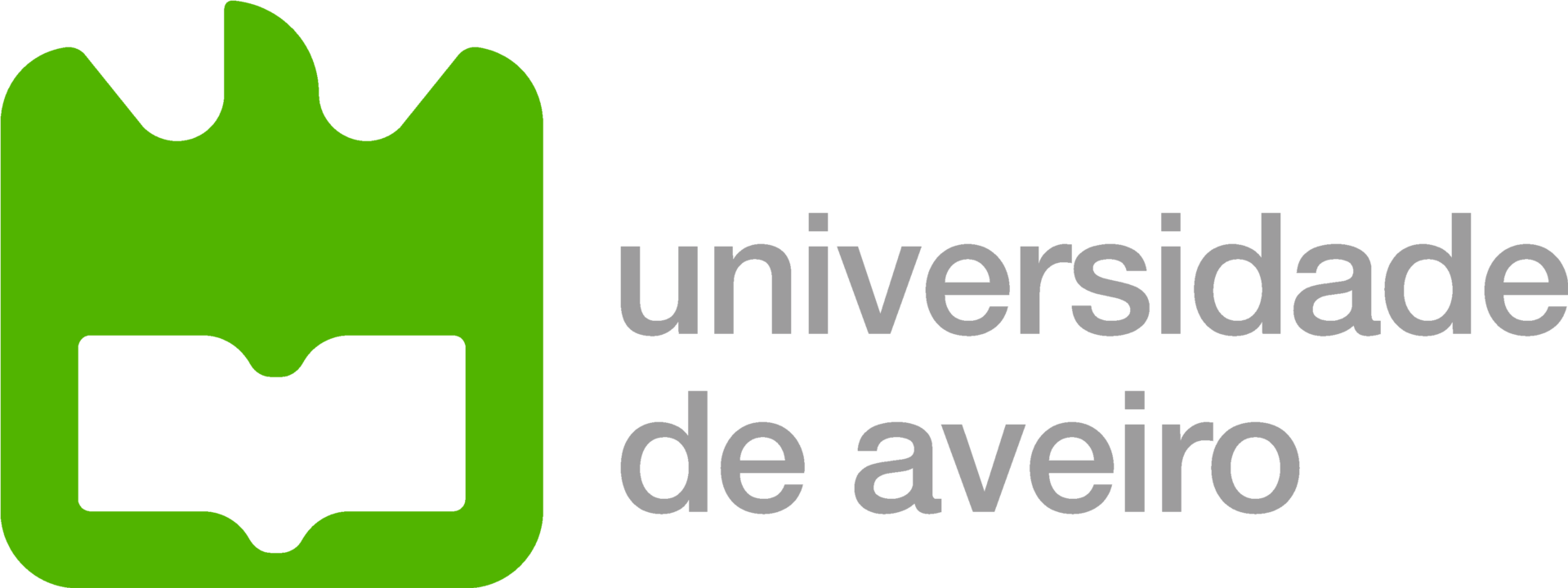 - FLEA 3 GigE, modelo GE-28S4C-C
Aquisição de imagem
- Pan-Tilt Unit FLIR PTU-D46
Movimentação da câmara, dois graus de liberdade
- Router Asus AC750 RT-AC51U
Criação de uma rede
- Switch D-Link DGS-108 Gigabit
Adição de portas ETH (expansão da rede)
Visual Unit
Network
- X-Box remote controller
Controlo manual da plataforma
- PC Remoto
Acesso à plataforma de forma externa
- Copley Controls 306
Atuação dos motores
DC Drives
User
6
[Speaker Notes: Como não existia informações acerca do estado de funcionamento nem do pinout dos componentes, desmontou-se as rodas para aferir o estado dos motores.

Ao desmontar, foram identificados um travão eletromagnético e um encoder por roda. Os travões funcionam com um sinal comum de 48V e os encoders são incrementais e de dois canais.

Verificou-se ainda que os sinais associados aos motores são ligados a um conetor circular cujo pinout foi descoberto e é apresentado na tabela.
De notar que as alimentações dos encoders e travões são comuns.]
Hardware Utilizado
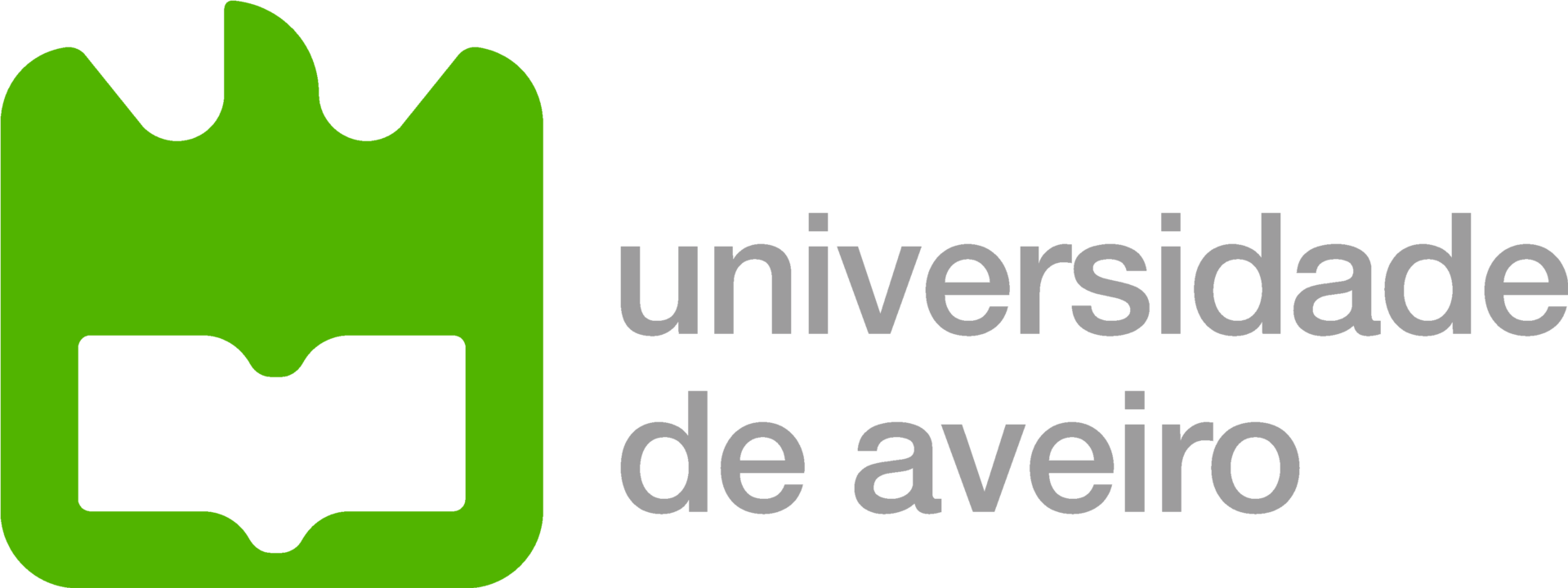 - Motor DC 48V 300W
Tração 
- Travões eletromagnéticos BEK 48V
Segurança
- Encoders 2 canais
Aquisição de velocidade
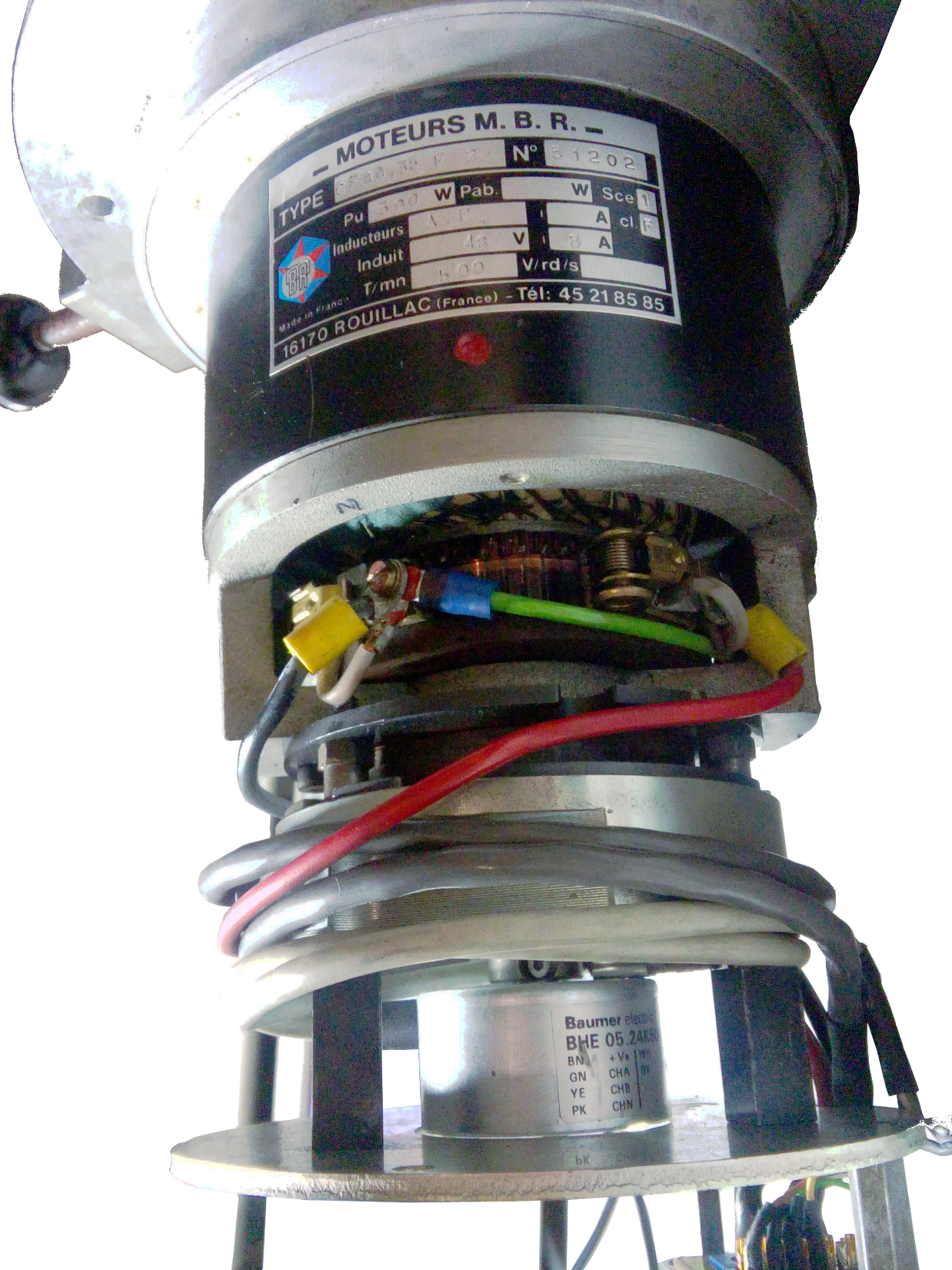 Setup Roda
Motor
Travões eletromagnéticos
Encoder
- Painel LED de estados
Acionamento de emergência e visualização de informação relevante
Sinalização
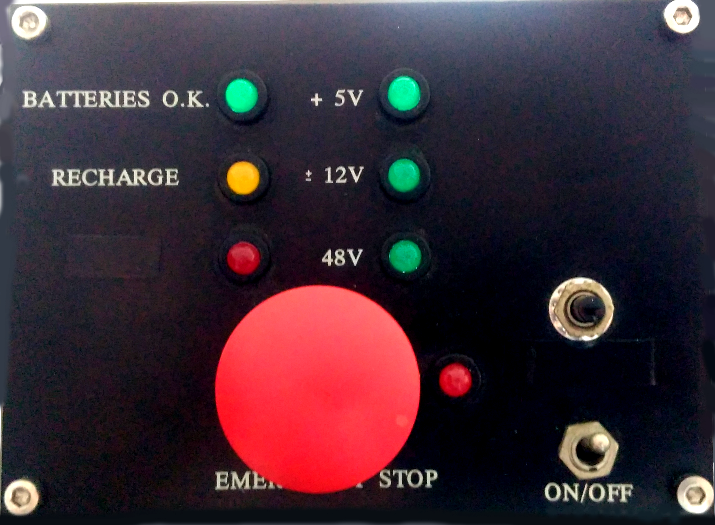 - Módulo 2 relés
Acionamento dos travões
- Disjuntor C32H - DC
Corte geral do sistema
Interruptores
7
[Speaker Notes: Relativamente à arquitetura, propõe-se algo modular, que permita adicionar novos elementos sem alterar a arquitetura da plataforma, para isso:
-Será colocado um switch, que será responsável pela gestão das comunicações.
Uma câmara de vídeo é responsável pela aqs de img que irá ser recebida e processada pela unidade central (2). Consoante a info. recebida, serão transmitidas mensagens ao controlador (7) para atuar sobre os motores consoante a ordem de navegação.
Os motores são acionados através dos controladores DC que recebem sinais em PWM de acordo com a velocidade e direção pretendidas.
Como referido anteriormente, cada um dos motores tem um encoder associado que dá a informação da velocidade atual ao controlador, fechando assim a malha de controlo.
Existe ainda um sistema remoto (1) que será utilizado para monitorizar e controlar a platf. Será desenvolvida uma aplicação, do tipo cliente TCP/IP que possibilitará a troca de comandos e mensagens entre a plataforma Robuter e o utilizador]
Comunicação entre subsistemas
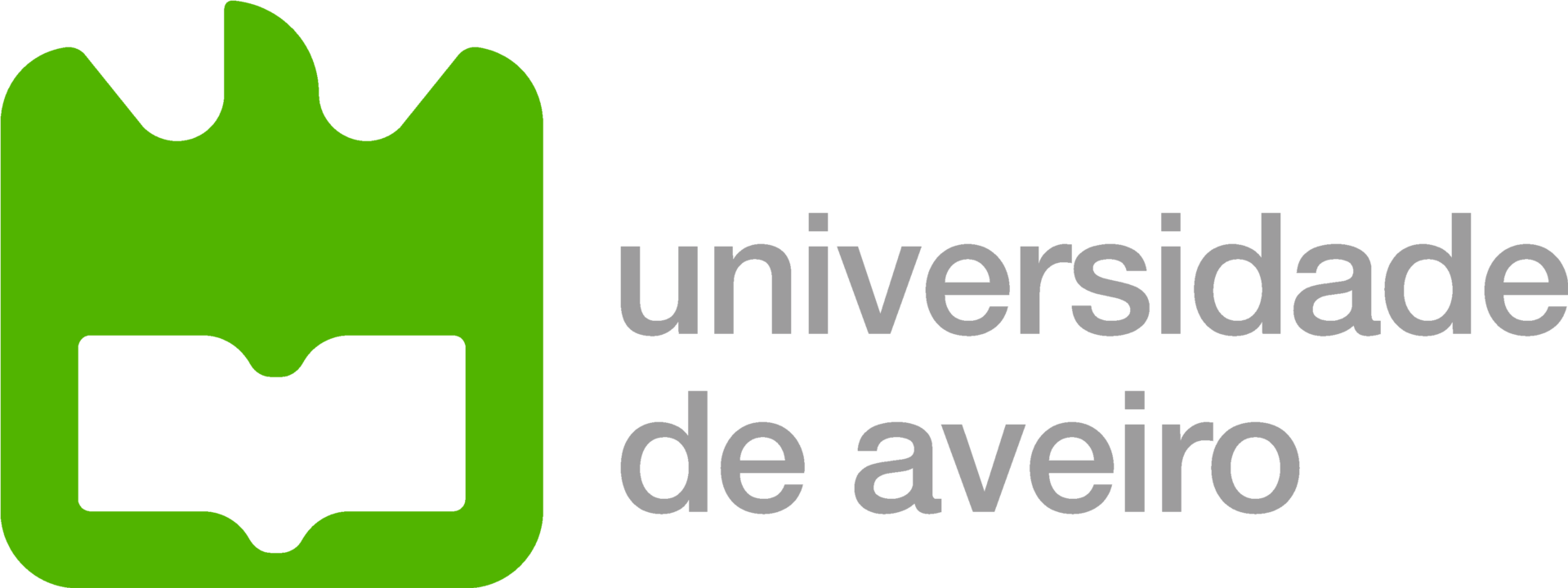 Protocolo TCP/IP através do meio Ethernet
I2C (Inter-Integrated Circuit)
Robotic Operating System (ROS)
8
[Speaker Notes: Para comunicar entre o hardware existente será utilizado o protocolo TCP/IP através do meio Ethernet (uma vez que é uma solução local) e a arquitetura de suporte e interface entre os diversos módulos será o ROS.

O ROS é uma framework de software open-source que possui várias bibliotecas e ferramentas direcionadas para a robótica.
Existem vários processos que são executados de forma independente, chamados de nodos, que comunicam entre eles através de publicações e subscrições em tópicos (que são canais atribuidos para comunicação). Apesar de não estar representado neste exemplo, cada tópico pode ser acedido por diferentes nodos, tanto para publicações como para subscrições).]
Trabalho Desenvolvido
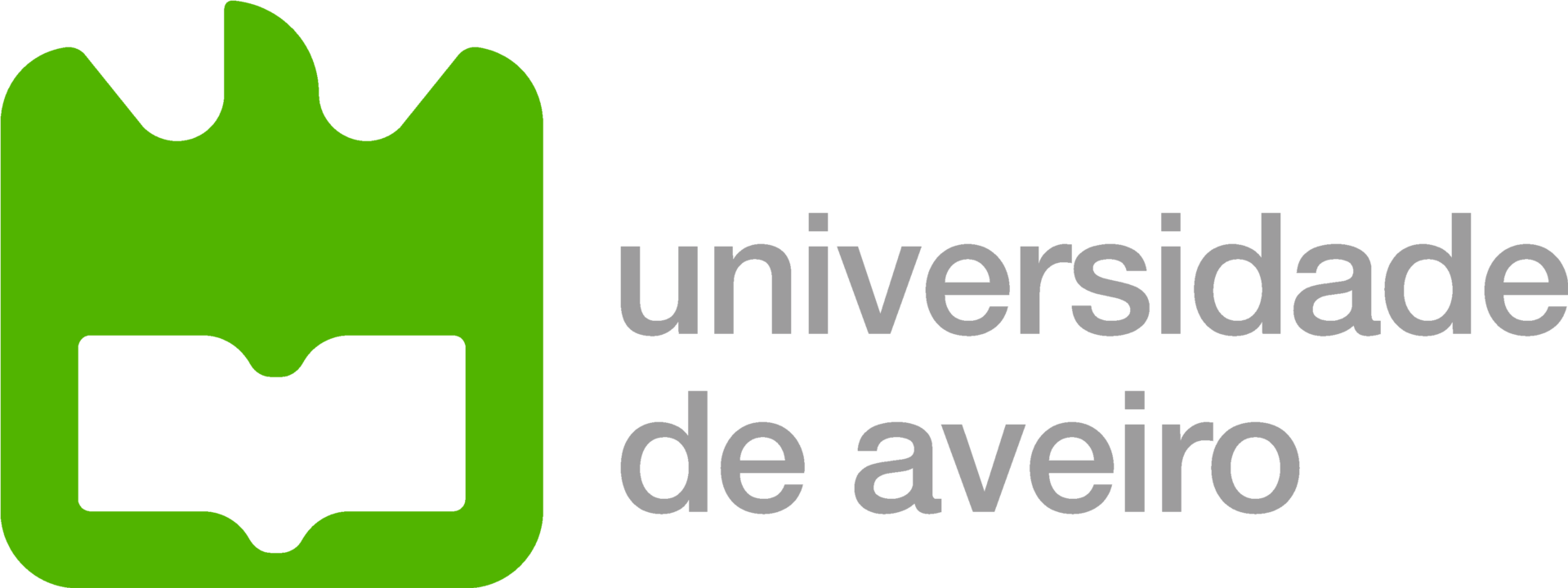 Reconhecimento da plataforma: desmontagem completa, identificação de elementos e módulos, pinout dos elementos e cabos importantes
Estudo da solução a desenvolver: seleção e encomenda do hardware adicional, estudo do layout do hardware
9
[Speaker Notes: Relativamente às unidades de processamento, foi selecionado um Arduino Leonardo ETH (que estava disponível no laboratório), que será responsável por controlar os motores, atuar os travões e adquirir outros IO’s que se venham a revelar necessários.

A unidade principal ainda não está definida, mas será algo similar a um CPU da gama Intel NUC, de pequenas dimensões mas com uma elevada capacidade computacional para ser capaz de lidar com o ROS e o processamento de imagem.]
Trabalho Desenvolvido
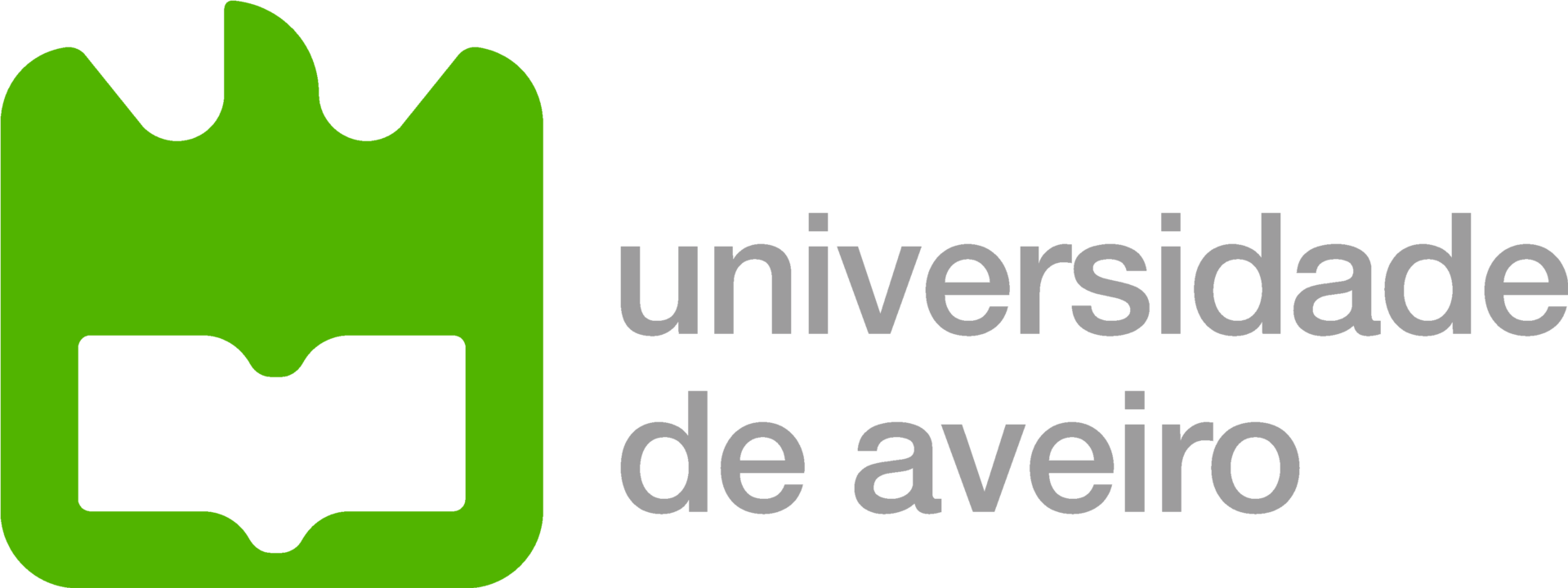 Restruturação elétrica e mecânica: Remoção das antigas cablagens; Reparação de uma das drives DC; Remoção de toda a estrutura interior para rearranjo do layout; Aplicação de novas ventoínhas; Colocação de um barramento com vários níveis de tensão; Identificação dos cabos por cores e etiquetas; Nova cablagem para carregador das baterias; Instalação das baterias com nova cablagem e reparação do carro de suporte. Reparação da PCB do painel de sinalização e alteração das ligações; Reparação da parte traseira para aumentar resistência ao choque; Aplicação de um acrílico para suportar os componentes eletrónicos; Desenvolvimento de uma placa para converter PWM em sinal analógico [-5;5]V; Criação de uma placa para suportar o Arduino Micro e filtrar o ruído dos encoders;  Aplicação de um potenciómetro para leitura do nível das baterias. No final, desenho do esquema elétrico total em eagle.
10
[Speaker Notes: Quanto ao ponto da situação, pode afirmar-se que: LER]
Trabalho Desenvolvido
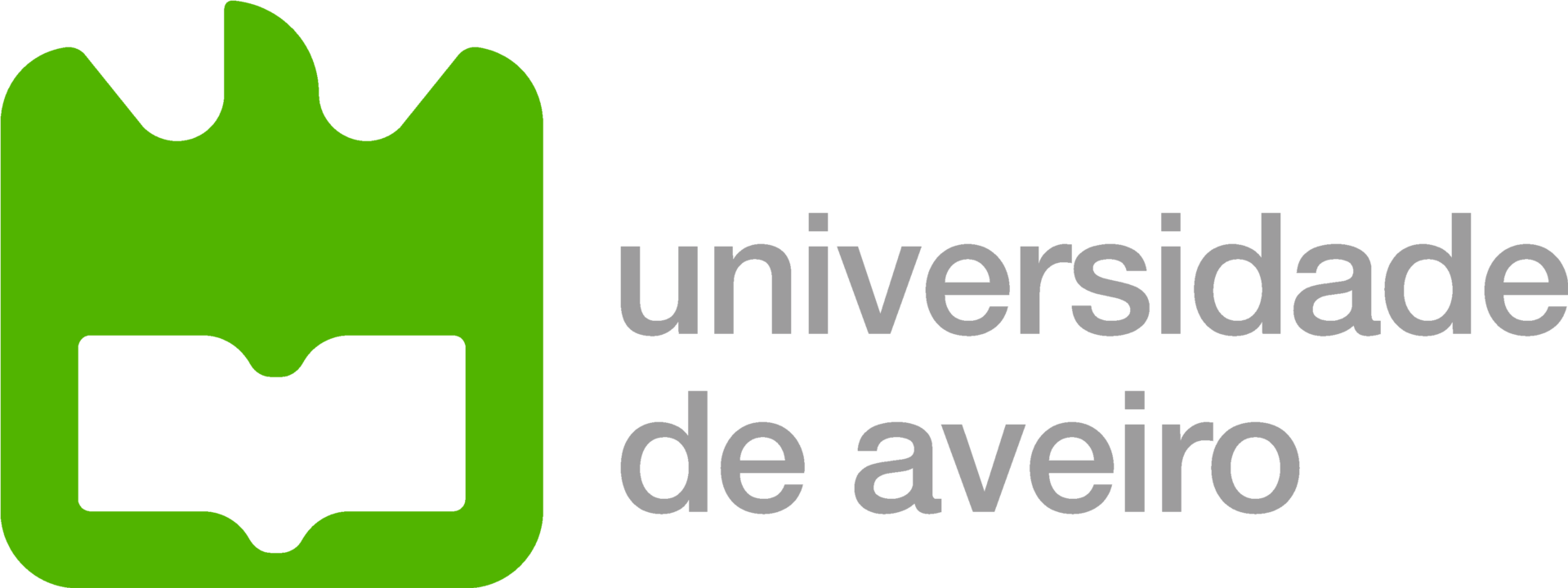 Arduino Micro: Aquisição dos sinais dos encoders e transmissão (via I2C) para o Arduino Leonardo.
Arduino Leonardo ETH: Transmissão/ receção de dados/comandos via ETH para o ROS; Controlo dos motores malha fechada tipo P;
ROS: Nodo TCP/IP cliente para comunicação com Arduino; Nodo de aquisição e publicação de imagem da câmara; Nodo de aquisição de dados do comando; Criação de um modelo URDF da plataforma e visualização em Gazebo e Rviz.
11
[Speaker Notes: Como plano imediato terá de ser finalizada a seleção e encomenda dos restantes componentes para os poder instalar e fechar a plataforma.
Paralelamente a isto, será iniciado o desenvolvimento em ROS]
O que falta
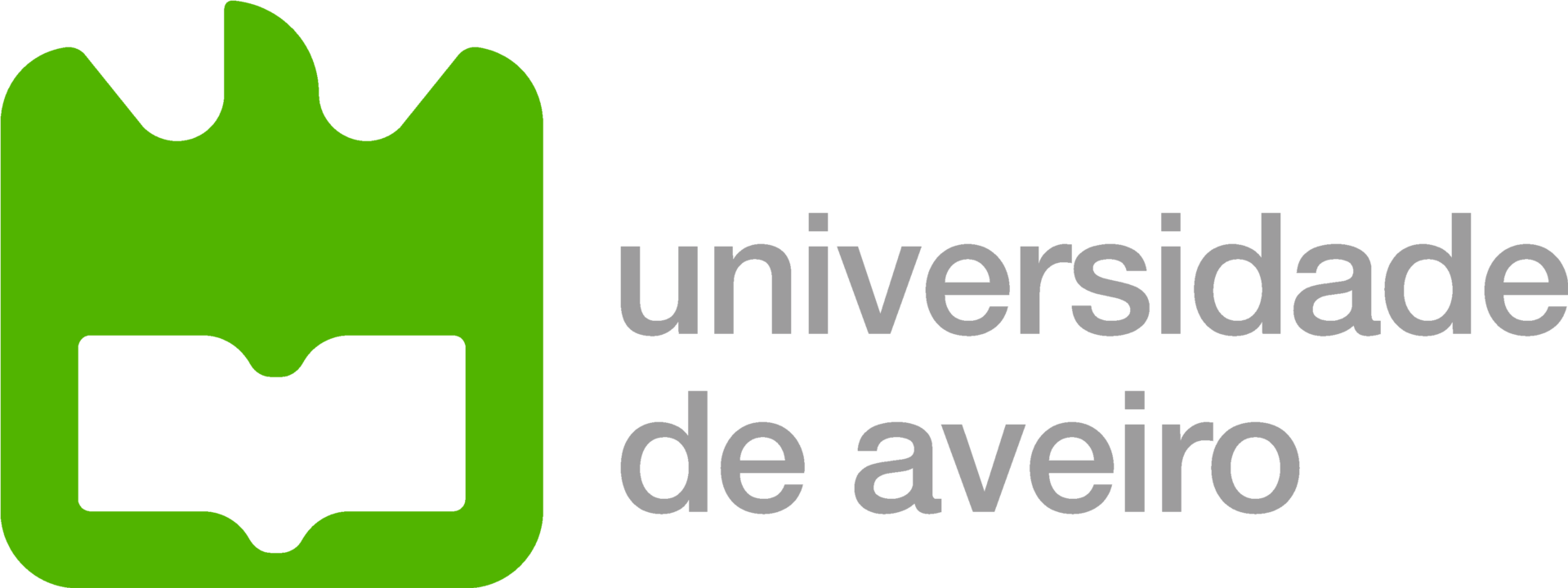 Ajustar o controlador PID
Migração do ambiente ROS desenvolvido para um CPU integrado na plataforma.
Instalação da unidade pan and tilt, câmara, router e switch.
Terminar o código em para efetuar  tarefas de navegação em ambiente ROS.
Integração do projeto com o manipulador robótico (desenvolvido pelo Vitor Silva)
Validação experimental e demonstração das soluções desenvolvidas
Criação de software para as tarefas de navegação em ambiente ROS
Escrita da tese
12
[Speaker Notes: Para concluir, gostaria de assinalar o ponto de desenvolvimento com cronograma inicial onde a verde estão as etapas já concluídas e a vermelho os próximos desafios.]
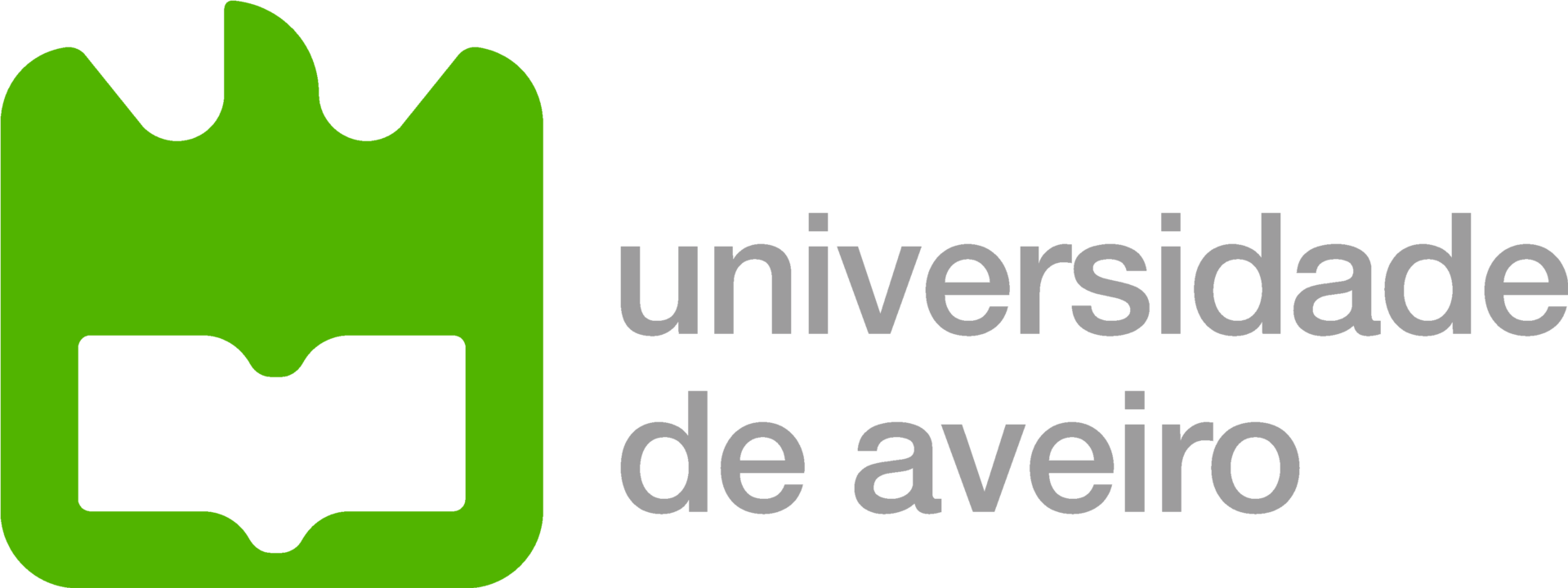 FIM
Obrigado pela vossa atenção!
13
[Speaker Notes: Muito obrigado a todos pela vossa atenção.]